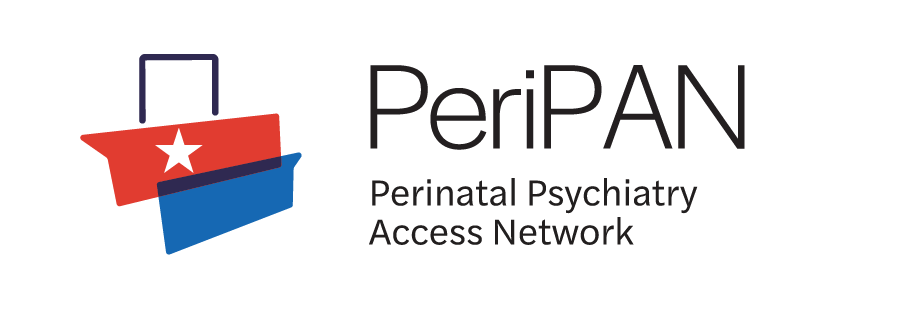 PeriPAN
Pilot-wide
Enrollment
43%
2
PeriPAN
Consult Activity
3
PeriPAN
Consult Activity
4
PeriPAN Updates
Upcoming Webinar
"Suicide Risk and Safety Assessment in Perinatal Mental Health" 
May 16, 2023 | 12:00-1:00 pm

Project ECHO Launch
"Introduction to ECHO" | May 9, 2023
"Screening and Diagnosis of Anxiety and Depression in the Pregnancy and Postpartum Period" | May 23, 2023

PeriPAN Promotional Video
Filming in Austin
May 16th
Guest Collaborator: UTSW OB
5
PeriPAN Webinar Activity
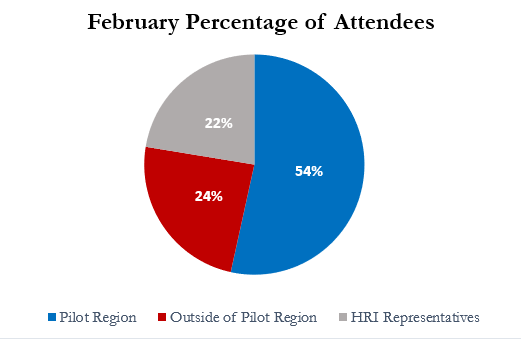 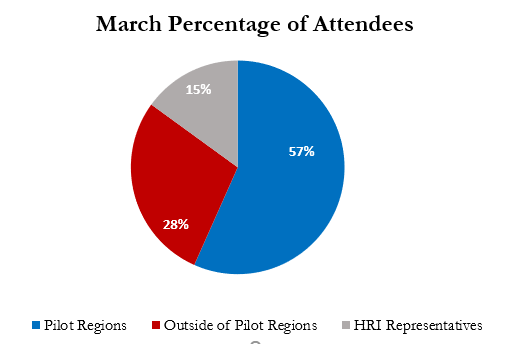 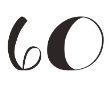 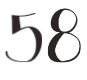 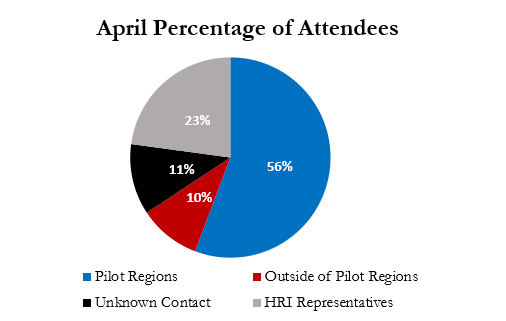 Regional Participation

Pilot Regions Represented (4)
UT Dell | UTSW | BCM | TTUHSC

Outside of Pilot Regions Represented (7)
TAMU | UTSA | UTRGV | UTH    UTT | UNT | UTMB
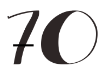 6
Upcoming Webinar Schedule
7